ОБЩИЕ ЗАКОНОМЕРНОСТИ ЖИЗНИ
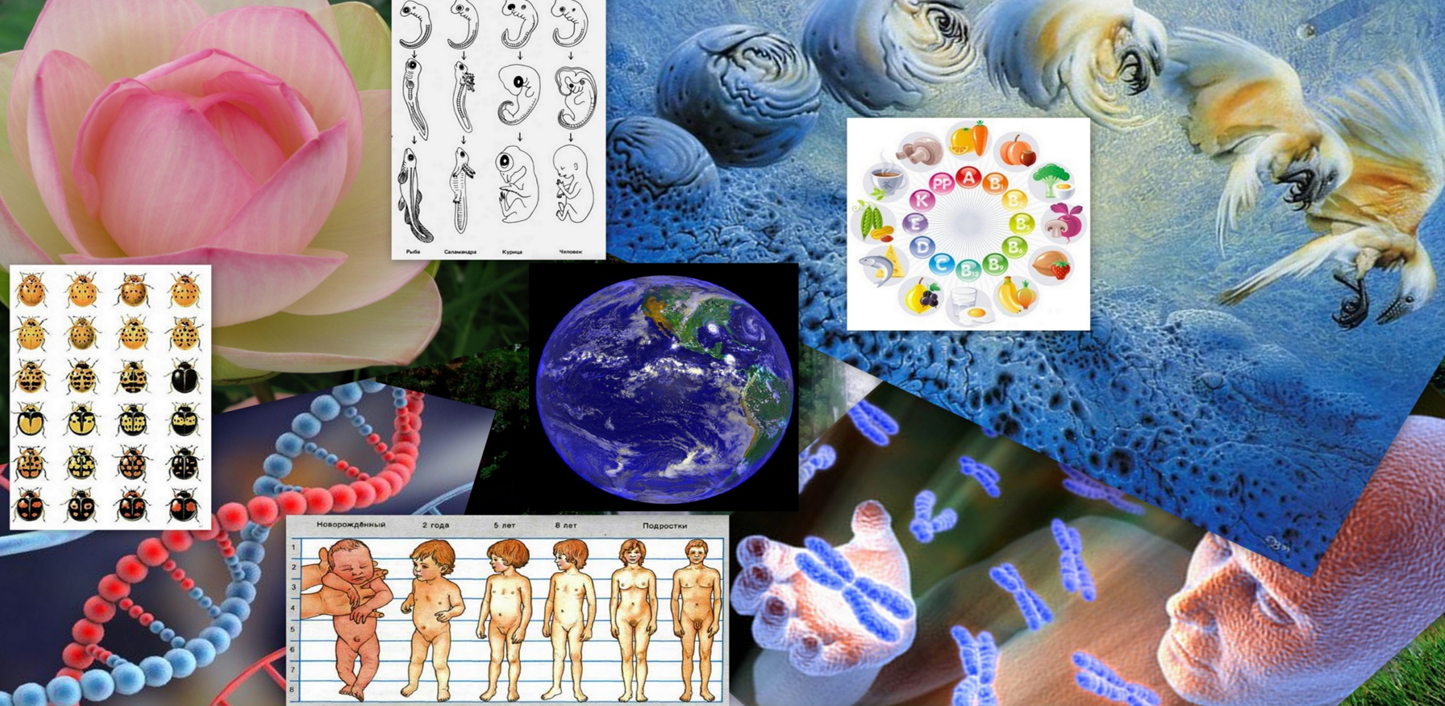 Оглавление:
Введение.

Основные признаки живого.

Уровни организации жизни.

Домашнее задание
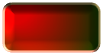 1. Введение
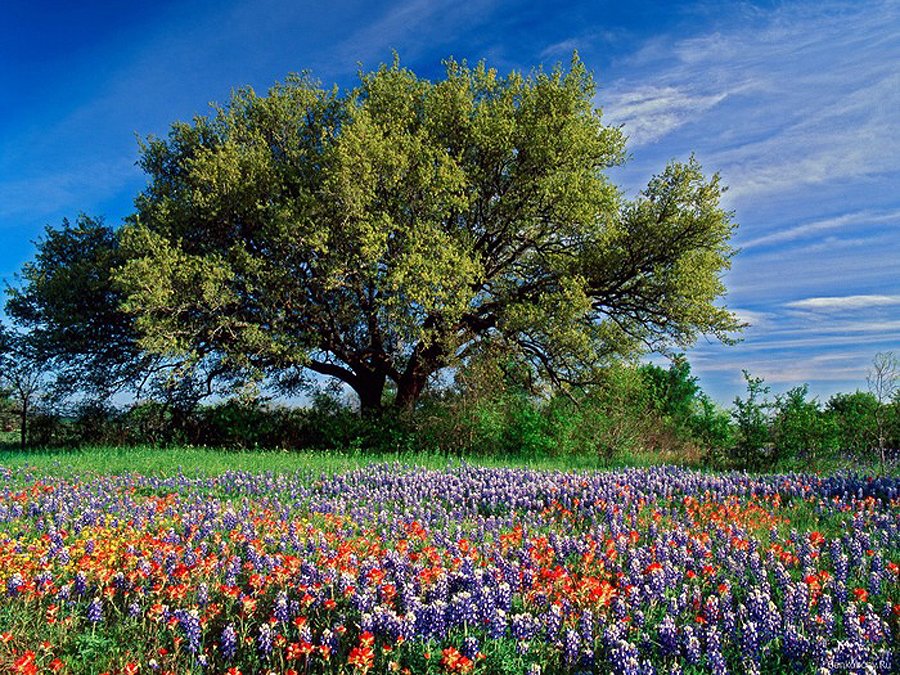 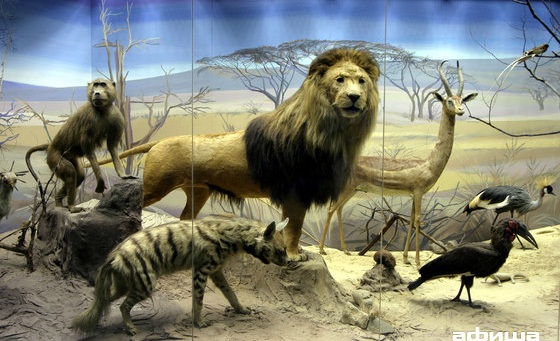 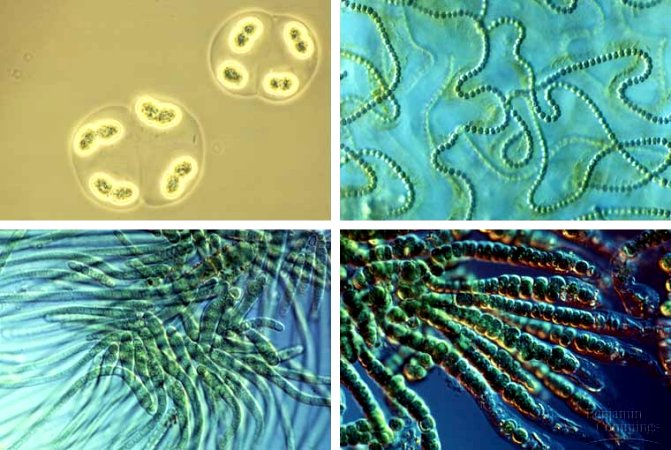 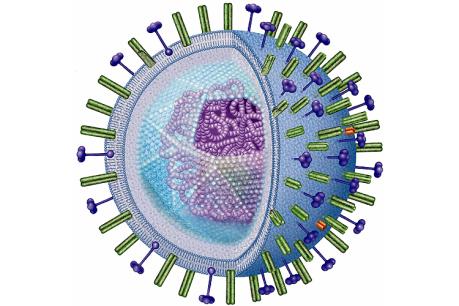 Б
И
О
Л
О
Г
И
Я
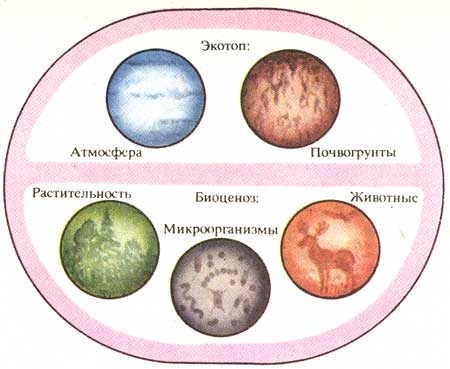 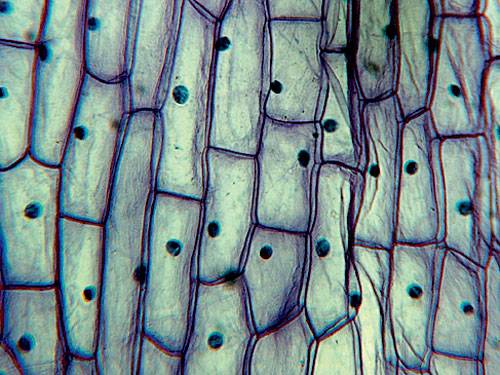 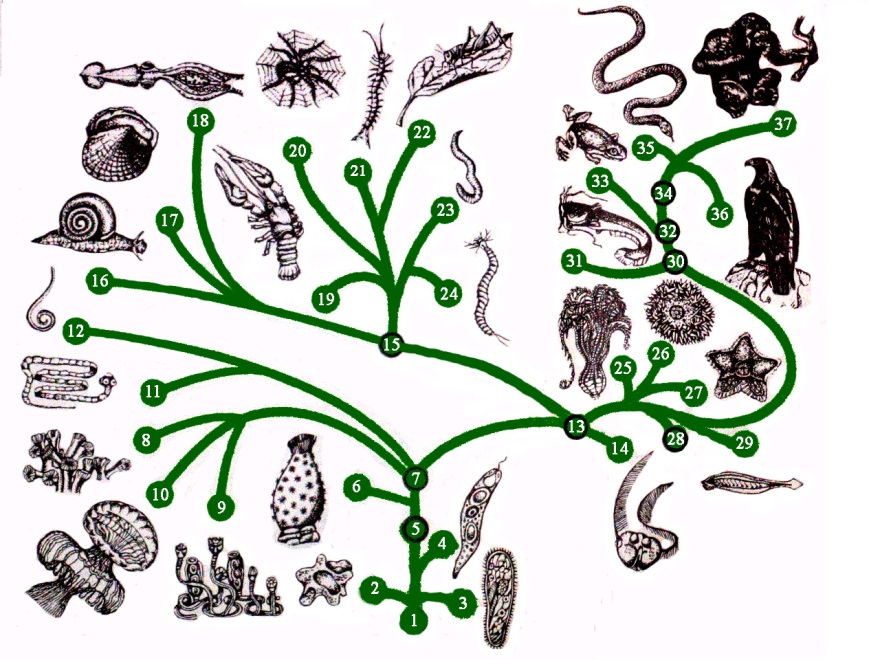 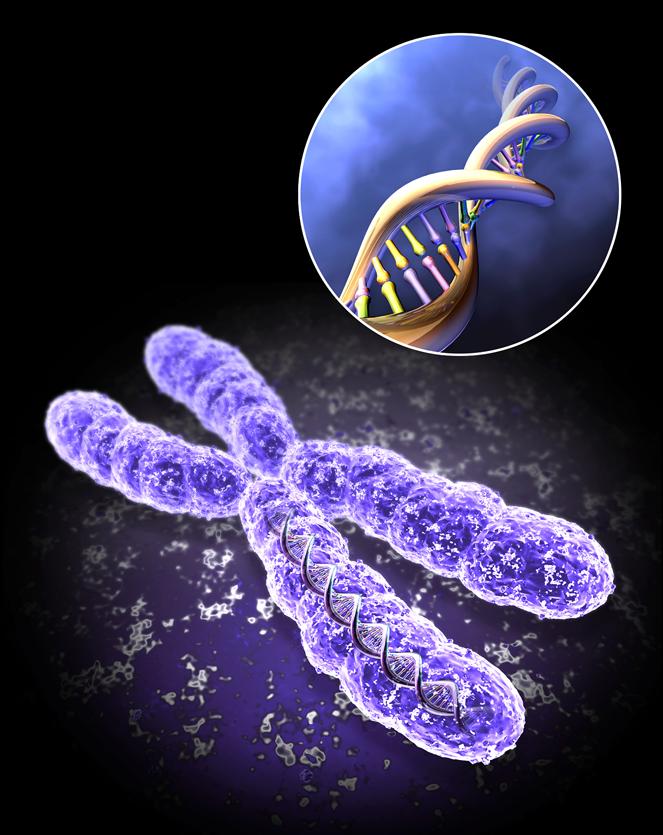 ЗАДАНИЕ 1
Прочитайте раздел «ВВЕДЕНИЕ»  стр. 7 учебника. Выпишите в тетрадь, какие, кроме уже упомянутых научных дисциплин, выделяют в биологии.
 Дайте им краткое определение.
2. Живое или неживое?
ЗАДАНИЕ 2
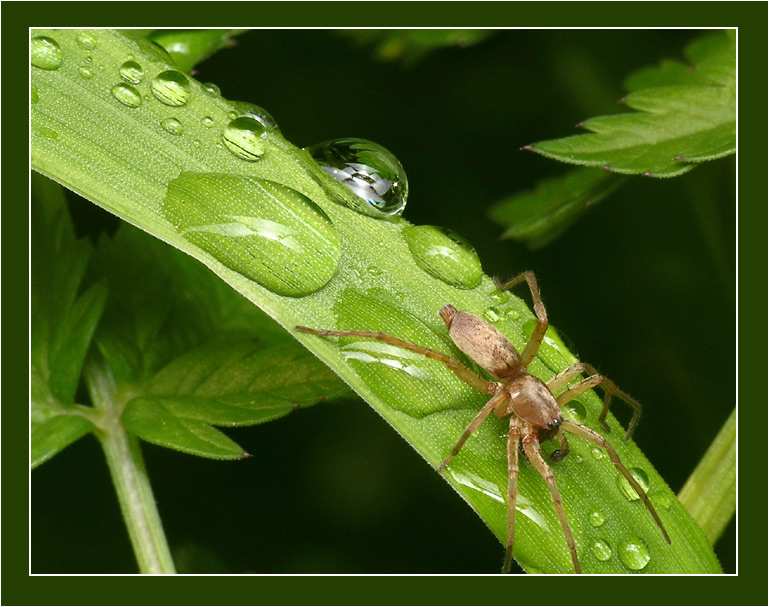 На картинке изображены:
Капля воды
Растение
Паук

Определите, что из перечисленного является живым, а что неживым, обоснуйте ответ, перечислив те свойства, по которые отличают живое от неживого:
Основные признаки живого:
Сходство химического состава
Обмен веществ и превращение энергии
Прерывистость
Раздражимость
Саморегуляция
Ритмичность
Самовоспроизведение
Наследственность и изменчивость
Рост и развитие
3. Уровни организации жизни
ЗАДАНИЕ 3
Соотнесите названия уровней из 1-ой колонки с соответствующими функциональными единицами из 2-ой; затем расположите номера уровней в порядке усложнения.
Живая клетка.
Оболочка земли, населенная живыми организмами.
Целостный организм.
Участок молекулы ДНК – ген
Сообщество живых организмов на определенной территории.
Вид организма.
Биосферный.
Органоидно-клеточный.
Молекулярно-генетический.
Биогеоценотический.
Популяционно-видовой.
Организменный.
1
4
2
5
6
3
Порядок уровней:
Домашнее задание
Устно:
Введение
§ 1
§ 2
Прочитать, ответить на вопросы, выучить все термины в рамочках после параграфов.

В тетради оформить таблицу со стр.18 (§ 2)
Письменно: